TRƯỜNG TH THỚI TAM
BÀI GIẢNG
MÔN: TOÁN 5
NHÂN SỐ ĐO THỜI GIAN
 CHO MỘT SỐ
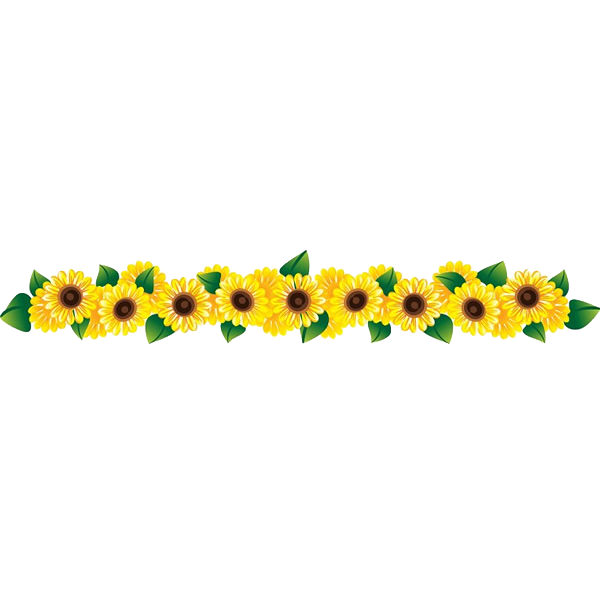 1
Trường TH Thới Tam
KIẾN THỨC TRỌNG TÂM
Trường TH Thới Tam
Ví dụ 1: Trung bình 1 người thợ làm xong hết một sản phẩm hết 1 giờ 10 phút. Hỏi người đó làm 3 sản phẩm như thế hết bao nhiêu thời gian?
Tóm tắt:	1 sản phẩm: 1 giờ 10 phút
			3 sản phẩm: … giờ … phút?
					Bài giải:
	Ta phải thực hiện phép nhân: 1 giờ 10 phút x 3 = ?
	Vậy: 1 giờ 10 phút x 3 = 3 giờ 30 phút

	Đặt tính:	   1 giờ 10 phút
				x
						  3
				 ___________
3 giờ
30 phút
Trường TH Thới Tam
Toán :
Nhân số đo thời gian cho một số
Nhaän xeùt
Khi thực hiện phép nhân số đo thời gian với một số ta đặt tính theo cột dọc, rồi nhân từ phải qua trái, từ đơn vị bé đến đơn vị lớn, ghi đơn vị sau mỗi kết quả.
Trường TH Thới Tam
Ví dụ 1: Trung bình 1 người thợ làm xong hết một sản phẩm hết 1 giờ 10 phút. Hỏi người đó làm 3 sản phẩm như thế hết bao nhiêu thời gian?
Tóm tắt:	1 sản phẩm: 1 giờ 10 phút
			3 sản phẩm: … giờ … phút?
					Bài giải:
	Thời gian người đó làm 3 sản phẩm như thế hết: 
	         1 giờ 10 phút x 3 = 3 giờ 30 phút
Đáp số: 3 giờ 30 phút
Ví dụ 2: Mỗi buổi sáng Hạnh học ở trường 3 giờ 15 phút. Một tuần Hạnh học ở trường 5 buổi. Hỏi mỗi tuần Hạnh học ở trường hết bao nhiêu thời gian?
Tóm tắt:	1 buổi: 3 giờ 15 phút
			5 buổi: … giờ … phút?
			        Bài giải
	Ta phải thực hiện phép nhân: 3 giờ 15 phút x 5 = ?
	Vậy: 3 giờ 15 phút x 5 = 16 giờ 15 phút
Đặt tính:		   3 giờ 15 phút
				x
						5
				_____________
				
		               mà	75 phút = 1 giờ 15 phút
15 giờ
16 giờ
15 phút
75 phút
Trường TH Thới Tam
Toán :
Nhân số đo thời gian cho một số
Nhaän xeùt
Khi thực hiện phép nhân số đo thời gian với một số, nếu kết quả của phép nhân có đơn vị liền sau lớn hơn một đơn vị liền trước nó thì ta cần chuyển sang đơn vị hàng lớn hơn.
Ví dụ 2: Mỗi buổi sáng Hạnh học ở trường 3 giờ 15 phút. Một tuần Hạnh học ở trường 5 buổi. Hỏi mỗi tuần Hạnh học ở trường hết bao nhiêu thời gian?
Tóm tắt:	1 buổi: 3 giờ 15 phút
			5 buổi: … giờ … phút?
			        Bài giải
	Thời gian mỗi tuần Hạnh học ở trường hết: 
	        3 giờ 15 phút x 5 = 16 giờ 15 phút
                    Đáp số: 16 giờ 15 phút
Trường TH Thới Tam
Cách thực hiện phép nhân số đo thời gian với một số:
Đặt tính
Nhân từng loại đơn vị (phải qua trái, đơn vị bé đến đơn vị lớn)
Đổi kết quả sang đơn vị lớn hơn liền kề (nếu có)
Trường TH Thới Tam
Toán :
Nhân số đo thời gian cho một số
Luyện tập:
Bài 1: Tính
a) 3 giờ 12 phút x 3
    4 giờ 23 phút x 4
    12 phút 25 giây x 5
b) 4,1 giờ x 6
    3,4 phút x 4
    9,5 giây x 3
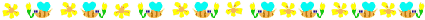 Trường TH Thới Tam
4 giờ 23 phút 
                  4
       16 giờ 92 phút
hay:17 giờ 32 phút
12 phút 25 giây
                     5
       60 phút 125 giây
   hay: 62 phút 5 giây
3,4 phút 
          4
     13,6 phút
9,5 giây
          3
     28,5 giây
3 giờ 12 phút 
                  3
       9 giờ 36 phút
b)    4,1 giờ
          6
       24,6 giờ
x
x
x
X
X
x
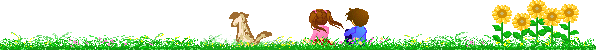 Trường TH Thới Tam
Cách thực hiện phép nhân số đo thời gian với một số:
Đặt tính
Nhân từng loại đơn vị (phải qua trái, đơn vị bé đến đơn vị lớn)
Đổi kết quả sang đơn vị lớn hơn liền kề (nếu có)
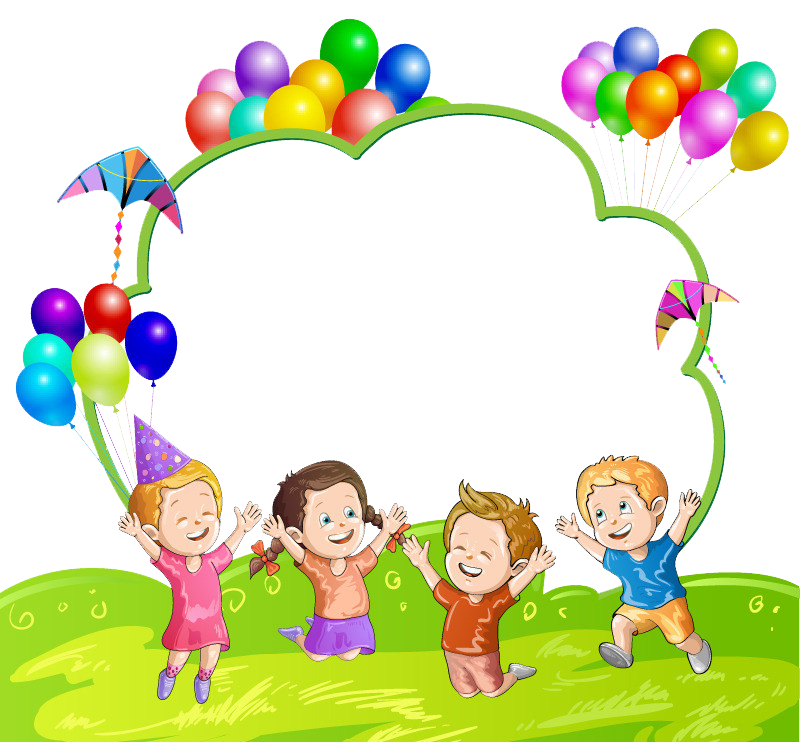 Trường TH Thới Tam
Dặn dò
Xem lại bài
Chuẩn bị: Chia số đo thời gian cho một số.
13
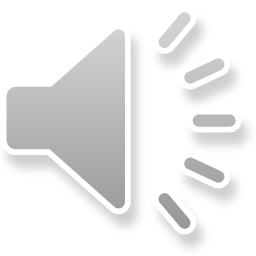 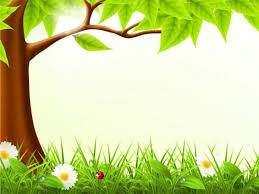 Trường TH Thới Tam
Xin chào các em.
Chúc các em học tốt,
14